ECE Presentation Template 4C
Presentation topic or Research Group is featured in footer bar in title and closing slides only
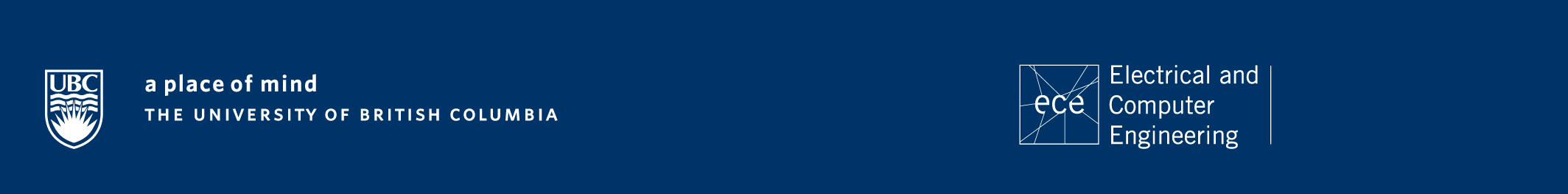 ECEPresentation
Template 4C
ECE Template #4C - Recommended Use
This template is designed for presentations utilizing a footer bar in either official UBC dark-blue or blue-grey colours.  The footer bar includes the UBC identity and closed ECE logo treatment allowing for the inclusion of a Research Group name or presentation topic.

The logos appear in the title and closing slides only. For a treatment with a footer bar and logos throughout the presentation, see templates 4A (blue-grey footer) or 4B (dark-blue footer).

To use this template, click “save as” and create your new document.

All new slide types can be sourced from the Slide Master.  The slides that follow have been created to provide some guidelines on the style options available and instructions for use. You can re-purpose or delete them once you have saved them as your new presentation.
How to add your presentation topic or Research Group name
Click on the Slide Master icon on the View tab.

Once in the Slide Master view, you can see that slides 2 through 5 provide offer four different options for the title slide:
Dark-blue footer with an image that can be replaced by one of your own
Dark-blue footer without an image
Blue-grey footer with an image that can be replaced by one of your own
Blue-grey footer without an image

From the available options, choose the title slide you prefer . Click on the copy at the bottom reading “Type Topic or Research Group Name Here” 

Once selected, type in the name you want.
Title option 1
Title and closing slide with image
How to place a new image in title option 1
This template includes a placeholder image for the option of a title slide with an image (see preceding slide).

To replace the image with one of your own, go to the Slide Master view and choose between the slides showing the image with either a dark-blue or blue-grey footer. 

Once you have selected the slide with the footer colour you want, click on the temporary image and delete it, then paste in your image.

Size your image appropriately to fit the slide. Click the “send to back” button to allow type to appear over top of the image.

Adjust the type colour and position on the slide as necessary to have it read on top of the image you selected.
Title option 2
Title and closing slide without image
Title and content layout
Bulleted copy goes here.